Verkko-opetuksen suunnittelu
Luentorunko
Kevät 2013


Leena Hiltunen
Tutkijatohtori
Leena.r.k.Hiltunen@jyu.fi
Yleistä kurssista ja sen suorittamisesta
Luento 1
9.1.2013
Kurssin sisältö ja laajuus
Verkkokurssin tuotantoprosessi -opintojaksolla
perehdytään verkko- sekä monimuoto-opetuksen tuottamiseen liittyviin asioihin, mm. 
opettajan toimintaympäristön ja oppisisältöjen analysointiin, 
kurssisisällön suunnitteluun, 
pedagogiseen suunnitteluun, 
tekniseen suunnitteluun ja toteutukseen, 
arviointiin sekä 
verkkokurssin jatkokehitykseen. 
Jokainen opintojaksolle osallistuva toteuttaa harjoitustyönään oman verkko- tai monimuotokurssin yksin tai ryhmässä.
Kurssin laajuus: 5-10 op  yli 20 tuntia TYÖTÄ per vko!
Opintojakson osaamistavoitteet
Opintojakson suoritettuasi 
osaat suunnitella sekä tuottaa verkkoon laadukkaita ja uudelleenkäytettäviä oppimisaihioita sekä kokonaisia verkko- tai monimuotokursseja
osat arvioida sekä edelleen kehittää valmiita oppimisaihioita sekä verkkokursseja
Käytännön toteutus
Luennot:
ke klo 14-16 Agoran oppimistilassa tai Pekan pajassa
Ohjaukset:
to klo 12-14 Agoran oppimistilassa tai Pekan pajassa
Reflektointi, vertaisarviointi ja lopuksi itsearviointi
Oppimistehtävät, joista koostetaan harjoitustyö (suunnitelma) sekä valmis verkkokurssi (toteutus)
Oman työn esittely väli-/loppuseminaarissa ja opponointi
Ei tenttiä!
Luennot suorana Adobe Connectissa os. http://connect.jyu.fi/ttlope/; myös tallenne
Opintosuorituksen arviointi
Opintosuoritus arvioidaan seuraavasti:
osallistumisaktiivisuus ja oma tekeminen sekä ns. asennoituminen kurssiin (1/5 osa)
reflektoinnit sekä itse- ja vertaisarvioinnit (1/5 osa)
oppimistehtävien suoritus ja harjoitustyö (3/5 osaa)
Jokainen em. kohta arvioidaan asteikolla: 0 - 5. Opintojakson arvosana (0-5) lasketaan em. kohtien painotettuna keskiarvona

Tarkemmat arviointikriteerit Opiskelijan oppaassa
Opintojakson harjoitustyö (1)
Opintojakson harjoitustyö (suunnitelma) koostuu oppimistehtävistä sekä oppimistehtävät kokoavasta johdannosta ja yhteenvedosta
Opintojakson oppimistehtävissä suunnitellaan omaa verkkokurssia vaihe vaiheelta edeten tausta-analyysistä toteutuksen arviointiin ja jatkokehitykseen
Jokainen vaihe kirjataan harjoitustyöhön
Tavoitteena kirjallinen ”opettajan opas”, jonka pohjalta kuka tahansa muu voisi toteuttaa samanlaisen verkkokurssin
Harjoitustyössä on huomioitava oppimistehtävissä käsitellyt asiat, mutta muutakin saa lisätä oman tutustumisen ja kokemusten valossa
Opintojakson harjoitustyö (2)
Oppimistehtävien pohjalta kootaan 
“kirjallinen” osuus 
kukin omaa verkkokurssin suunnittelua ja toteutusta esittelevä suunnitelma Confluence wikiin (Kurssi-ideoita –osio)
käytännön toteutus 
ainoa rajoite: muilla oltava pääsy tutustumaan toteutukseen
Harjoitustöiden tavoitteena
selkeä kokonaiskuva verkkokurssien (ja monimuotokurssien) suunnittelusta ja toteutuksesta
sisäistää iteratiivinen ja inkrementaalinen suunnitteluprosessi 
opintojakson aikana on tavoitteena käydä läpi kaksi suunnittelu- ja toteutusiteraatiota
uudelleen käytettävien oppimisaihioiden toteutus
Opintojakson harjoitustyö (3)
Harjoitustyö voidaan tehdä yksin tai ryhmässä 
jokainen perehtyy jokaiseen asiaan
Harjoitustyöllä EI ole
pituusvaatimusta; riippuu verkkokurssin laajuudesta
ulkoasuvaatimuksia; voi olla tekijänsä näköinen
Väli- ja loppuseminaarissa esitys harjoitustyön esittelemiseksi
Opetuksen suunnittelun lähtökohdat
Mitä opetuksen suunnittelussa tulee huomioida ja mistä lähdetään liikkeelle?
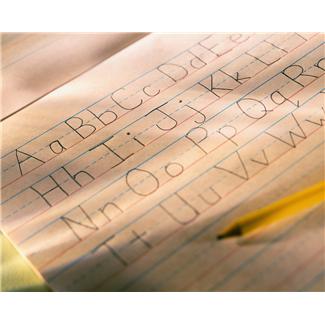 POHDINTAA
Oppilaitoksesi opetusohjelmaan lisättiin yksi uusi opintojakso. Koska olet ko. aihealueen paras asiantuntija, esimiehesi antoi Sinulle tehtäväksi suunnitella ja toteuttaa tuon uuden opintojakson.
Mistä lähdet liikkeelle?
[Speaker Notes: Kysymyksiä:
 Onko joukossa joku, joka ei ole koskaan opettanut itse yhtään mitään?
 Onko jollakulla jo kymmenien vuosien kokemus opettamisesta?
 Mikä on kurssin nimi/otsikko? 
 yleisön esimerkki
 tunteeko joku muukin aiheen
 riittävän yleinen aihe, että kaikilla jotain tarttumapintaa
 Entä laajuus op/ov?
 Mistä lähdetään liikkeelle? Unohdetaan toistaiseksi verkko-opetus kokonaan; mistä ihan perinteisessä opetuksessa lähdettäisiin liikkeelle?
 Mitä seuraavaksi? (kirjaa ylös fläppitaululle , seuraavalle sivulle tai ACP:n muistiinpanoihin)]
Miten edetään?
 
Mitkä asiat 
vaikuttavat taustalla?
 
Mitä opetetaan?
 
Miten opetetaan?
 Matriisia täytetään sitä mukaa kun ideoita syntyy
[Speaker Notes: Eräs versio muistiinpanoista!]
Mistä liikkeelle?
Yleensä opetuksen suunnittelu lähtee liikkeelle tutustumisella oppilaitoksen opetussuunnitelmaan:
mitä pitäisi opettaa
kenelle ja
millaisin menetelmin
Uuden opintojakson ollessa kyseessä selvitetään myös rajapinnat jo olemassa oleviin opintojaksoihin
mitä opiskelijat osaa jo, mitä pitäisi osata tämän jälkeen
[Speaker Notes: Jatka esimerkkiä
 joku tulkitsee OPS:ia tai
 kertoo omasta kokemuksesta]
Yleistä opetuksen suunnittelusta
Opetuksen suunnittelu on prosessi, jossa luodaan oppimista tukevia oppimisympäristöjä
Tavoitteena on tukea parhaalla mahdollisella tavalla oppijan oppimista halutussa aiheessa
Opetuksen suunnittelun tehtävänä on ratkaista se, miten opetukselliset tavoitteet voidaan parhaiten saavuttaa tietynlaisilla tehtävillä ja toiminnoilla
Huolellinen opetuksen suunnittelu on perusedellytys tehokkaalle oppimiselle
Miksi opetuksen suunnittelu on niin tärkeää?
Perinteisesti opetuksessa nojaudutaan siihen lähtökohtaan, että oppimista voidaan edistää työskentelemällä suunnitellussa ympäristössä. Toisin sanoen, suunnittelulla oppimisesta saadaan mahdollisimman tehokasta.
Siirryttäessä perinteisestä luokkaopetuksesta verkkoon oppiminen itsessään ei muutu, mutta
teknologia tuo mukanaan suuren joukon uusia työkaluja ja menetelmiä
opiskelijoiden tiedolliset ja taidolliset erot korostuvat: opiskelumotivaatio, perehtyneisyys, kielelliset taidot, kulttuuritausta, aiemmat tiedot ja taidot, oppimistyyli sekä oppimistavoitteet
suurempia eroja opiskelukontekstissa: työssä oppiminen ja työhön liittyvä opiskelu, monimuoto-opiskelu, itsenäinen opiskelu, räätälöidyt opetusohjelmat, tutkintoon tähtäävä opiskelu, jne.
Verkon mukanaan tuomat mahdollisuudet ja vaatimukset
Mahdollisuudet:
avoin vuorovaikutus lisääntyy
palaute oppimisesta lisääntyy
tukipalvelut lisääntyvät
materiaalien saatavuus paranee
Vaatimukset:
ymmärryksen kehittäminen
itsenäiset opiskelutaidot
tiedonhallintataidot
neuvottelutaidot
motivaation kohottaminen ja ylläpitäminen
harjoittelutaidot ja –menetelmät
ryhmätyötaidot
keskustelu- ja ilmaisutaidot
teorian ja käytännön yhdistäminen
McNaught, C. (2002)
Oppimiseen vaikuttavat tekijät
Oppiminen on paljon helpompaa, jos eri asioiden välille voidaan luoda yhteyksiä, liityntäkohtia aiemmin opittuun
Usein oppijat eivät kuitenkaan pysty itse luomaan näitä yhteyksiä (varsinkin aivan uutta asiaa opiskellessaan)
Opetuksen suunnittelulla helpotetaan näiden asiayhteyksien luomista
Oppimiseen vaikuttavat myös mm.
opiskelijoiden aiemmat tiedot
miten uudet asiat esitetään
oppimiseen liittyvät keskustelut ja muu vuorovaikutus
Opetukselliset tavoitteet
Opetuksen sisällöllisten tavoitteiden lisäksi tulisi saavuttaa myös opetuksen yleisemmät, oppijan omaa tiedon konstruointia vaativat tavoitteet:
kriittisen ajattelun ja päätöksenteon kehittyminen
ongelmanratkaisukyvyn ja suunnitelmanteon kehittyminen
prosessien suorittamisen ja tekniikoiden demonstroinnin kehittyminen
itsenäisen johtamisen ja suunnittelun kehittyminen
tiedonhaun ja -käsittelyn kehittyminen
tiedon esittämisen ja ymmärtämisen kehittyminen
suunnittelu-, ideointi- ja esiintymistaitojen kehittyminen
vuorovaikutustaitojen kehittyminen
McNaught, C. (2002)
Kuka/ketkä opetusta suunnittelee?
Verkko-opetuksen suunnittelu ja toteutus vaativat monia taitoja mm.
kokemus opettamisesta ja opetuksen suunnittelusta
video- ja audiotaidot
ohjelmointitaidot
sisältöosaaminen
ulkoasu- ja graafinen suunnittelu
formatiivinen ja summatiivinen arviointi
projektinhallinta 
Verkkokurssin suunnittelu ja toteuttaminen on ryhmätyötä, harva opettaja on monitaituri tai omaa riittävästi aikaa ja voimavaroja tehdä kaiken yksin
Suunnittelun tavoite?
Luentomonisteet verkkoon - no jaa?!
siirretään luentomateriaali tekstimuotoisena (eli sellaisenaan) verkkoon
Luentomonisteet tiivistetysti verkkoon - no jaa?!
karsitaan ja tiivistetään tekstiä, muotoillaan verkkosivujen ulkoasua, lisätään kuvia, ääntä ja videokuvaa sekä kiinnitettään huomiota verkossa kirjoittamiseen
Räätälöityjä sisältöjä verkkoon - JOO!
tuotetaan erityisesti verkkokurssiksi tarkoitettua materiaalia, johon on liitetty mukaan myös pedagoginen suunnittelu
[Speaker Notes: Verkko-opetusta on toteutettu Suomessa jo noin parin vuosikymmenen ajan (esim. Avoimessa yliopistossa). Maailmalta löytyy tätäkin pidempiä perinteitä.]
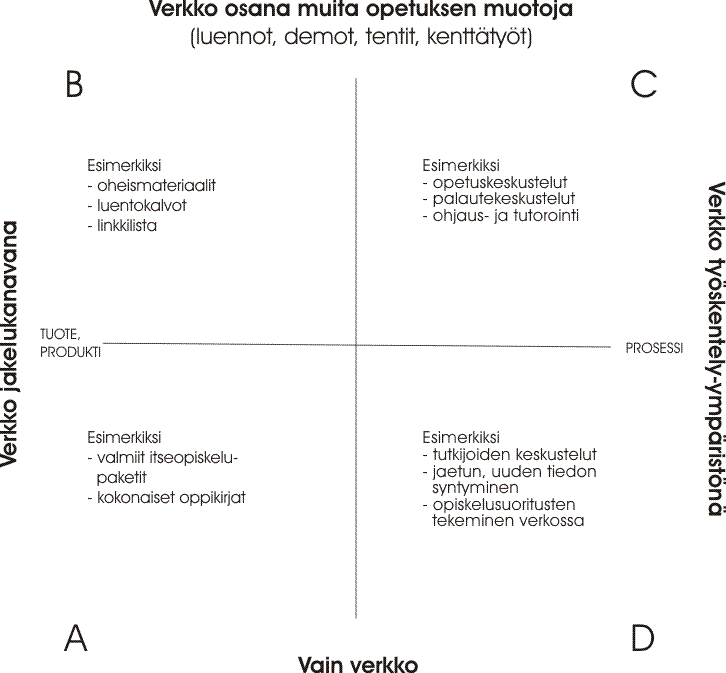 Verkon rooli
Verkko voi toimia opetuksessa eri rooleissa
Hein ym. (2000)
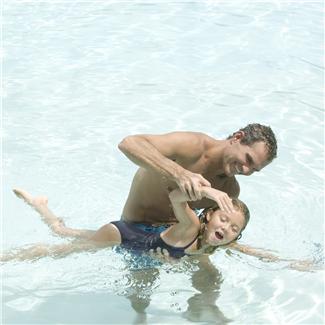 POHDINTA
Tuliko kenelläkään ensin mieleen ”miten opetan”?
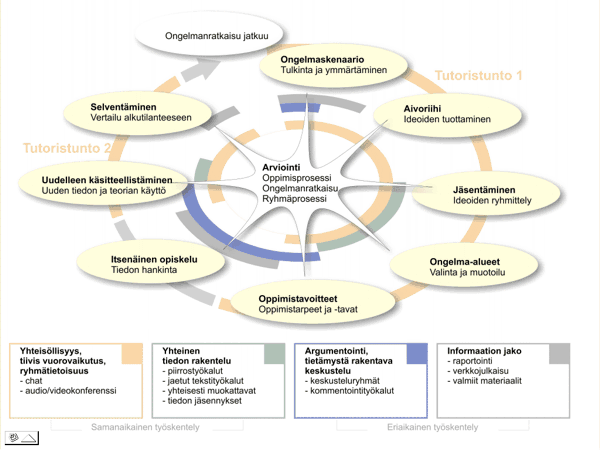 Portimojärvi (2002)
Pedagogiikka-lähtöisyys
Voimakas ja kokonaisvaltainen pedagoginen lähtökohta, kuten ongelmalähtöinen tai tutkiva oppiminen ohjaa sisältöä niin paljon, että tällöin suunnittelu aloitetaan pedagogisella suunnittelulla ja sovitetaan sisältö tämän pohjalta
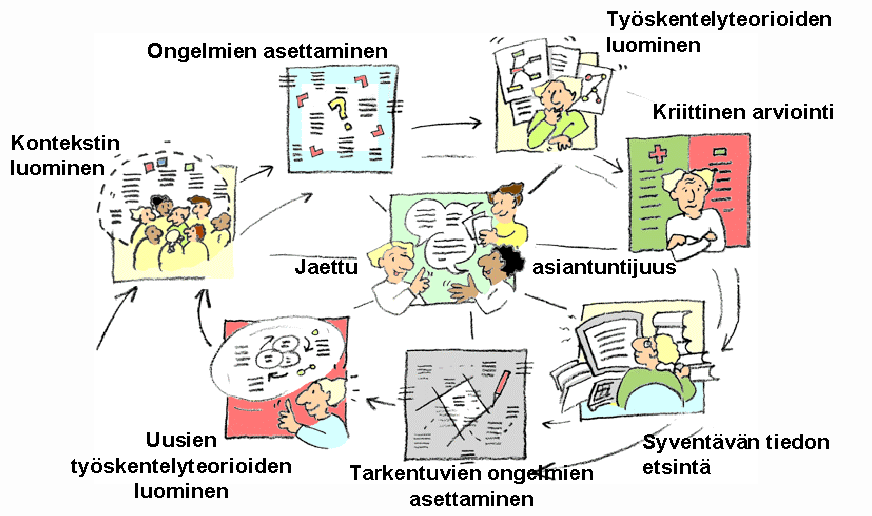 Hakkarainen ym. (2001)
[Speaker Notes: Jos oman opetuksen taustalla on jokin kokonaisvaltainen pedagoginen malli, kuten ongelmalähtöinen  oppiminen tai tutkiva oppiminen, niin tällöin tämä ohjaa suunnittelua niin voimakkaasti, että sisältö suunnitellaan pedagogiikan ehdoilla. Tähän on oma toteutustapa, johon palaan myöhemmin.]
Lähteitä
McNaught, C. (2002) What, Why, Who and How of Designing for Effective Online Learning. Proceedings of the 15th annual NACCQ, Hamilton New Zealand, July 2002
Hein, I., Ihanainen, P. & Nieminen, J. (2000) Tunne verkko. OTE - opetus & teknologia, 1/2000, s. 5-8. Opetushallistus: Helsinki
Portimojärvi, T. (2002) Verkko-opiskelun rajat ja mahdollisuudet. Teoksessa E. Poikela (toim.) Ongelmaperustainen pedagogiikka – Teoriaa ja käytäntöä. Tampere: Tampere University Press, 27-52
Hakkarainen, K., Lonka, K. ja Lipponen, L. (2001) Tutkiva oppiminen – Älykkän toiminnan rajata ja niiden ylittäminen, WSOY: Porvoo
Verkko-opetuksen suunnitteluprosessi
Prosessimalli verkko-opetuksen suunnittelun ja toteutuksen tueksi
Suunnittelu-prosessi
Toistava ja täydentävä suunnitteluprosessi
Voit aloittaa pienemmällä osalla ja täydentää sitä ajan kanssa
Voit toistaa sykliä niin monta kertaa kuin on tarpeen
Hiltunen (2005, 2010)
Syyt verkkototeutukselle
Verkkototeutuksen edut perinteiseen toteutukseen verrattuna
Verkon käyttö ja rooli
Opintojakson rakenne
Tuleva kohderyhmä tai mahdolliset opiskelijat ja heidän tiedot ja taidot
erilaisten oppijoiden huomioiminen
Käytettävissä oleva aika ja resurssit
Opintojakson perusidea, keskeisimmät käsitteet ja tavoite
osaamistavoitteet
Tekijänoikeudet sekä muut sisällöntuotantoon liittyvät sopimusasiat
Muut toteutusta rajoittavat tekijät
Riskianalyysi
Tausta-analyysi
Suunnitellun opintojakson toteutettavuuteen ja käyttökelpoisuuteen vaikuttavien taustatekijöiden kartoittaminen
luodaan perussisällöt määrittäen niiden kuvauksessa 
opiskeltavat asiat
esitietovaatimukset
toivottu oppiminen sekä 
käytettävät materiaalit ja lähteet
valitaan, muokataan ja mahdollisesti yhdistetään sisältöelementtejä muodostaen aihepiireiltään toisiaan täydentävä rakenteinen kuvaus sisällöstä, sisältökartta
etsitään mahdolliset yhteydet ja looginen rakenne erillisten sisältöelementtien välille
Sisällön-suunnittelu (1)
Sisältöelementtien suunnittelu ja dokumentointi
Sisällön rakennekuvaus
Sisältökäsikirjoitus
Kuvaa erillisten sisältöelementtien välisiä suhteita
Määrittää opintojakson sisällöllisen hierarkkisen perusrakenteen (vrt. käsitekartta)
Esittelee stereotypiat: «vaatii» ja «edistää», jotka kertovat sen, mitkä sisältöelementit ovat koko sisällön kannalta oleellisia ja mitkä edistävät tai täydentävät muiden aiheiden hallintaa
Sisällön-suunnittelu (2)
Sisältöelementtien suunnittelu ja dokumentointi
Sisällön rakennekuvaus
Sisältökäsikirjoitus
Verkon rooli 
opetuksessa
«vaatii»
Opettajan rooli 
opinnoissa
«edistää»
Opettajan TVT-taidot
«vaatii»
Pedagoginen
malli
Kognitiiviset ja 
kommunikointi-
työkalut
«vaatii»
Esimerkki rakennekuvauksesta
Sisällön-suunnittelu (3)
Sisältöelementtien suunnittelu ja dokumentointi
Sisällön rakennekuvaus
Sisältökäsikirjoitus
Voidaan yksinkertaistaa sisältökartaksi ja oppimispoluksi
Sisällön-suunnittelu (4)
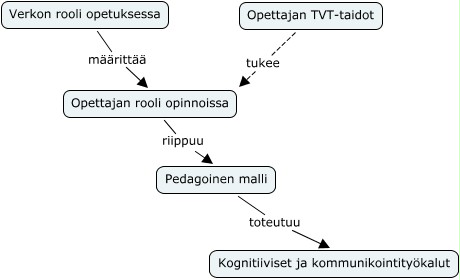 Sisältöelementtien suunnittelu ja dokumentointi
Sisällön rakennekuvaus
Sisältökäsikirjoitus
Kuvaa opintojakson perussisällön
Selkeä tapa valita ensin (ajan ja resurssien puitteissa) toteutettavat sisältöelementit
jäljelle jäävät, sisältöä täydentävät, sisältöelementit voidaan toteuttaa myöhemmillä iteraatiokerroilla (toteutuksen toistokerroilla) tai ne voidaan antaa esimerkiksi opiskelijoiden harjoitustöiden tai seminaaripapereiden aiheiksi
Esimerkkejä:
Esimerkki 1: Tietotekniikan opetuksen perusteet -kurssin sisältökuvaus 
Esimerkki 2: Verkkokurssin tuotantoprosessi  -kurssin sisältökuvaus
Sisällön-suunnittelu (4)
Sisältöelementtien suunnittelu ja dokumentointi
Sisällön rakennekuvaus
Sisältökäsikirjoitus
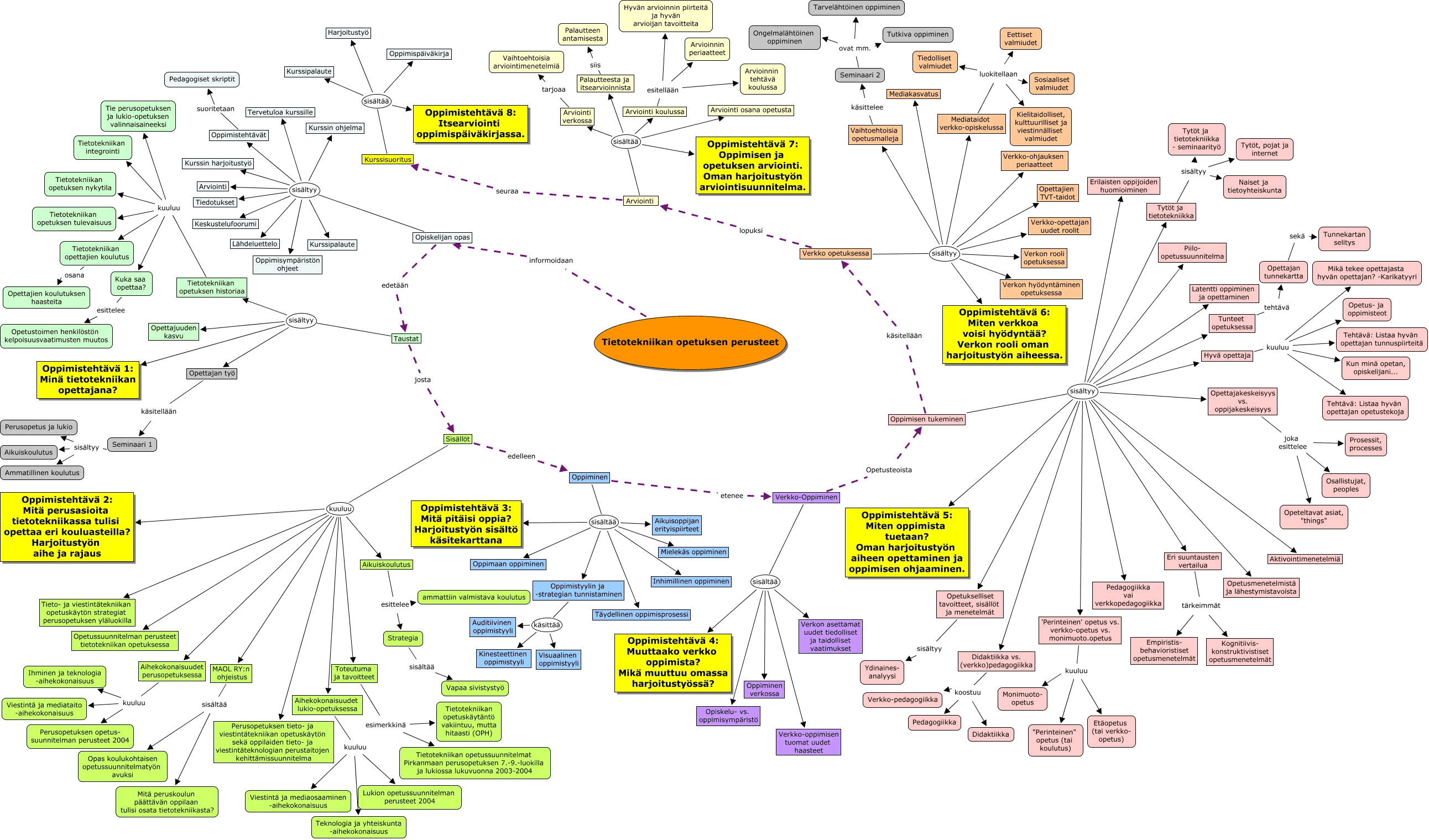 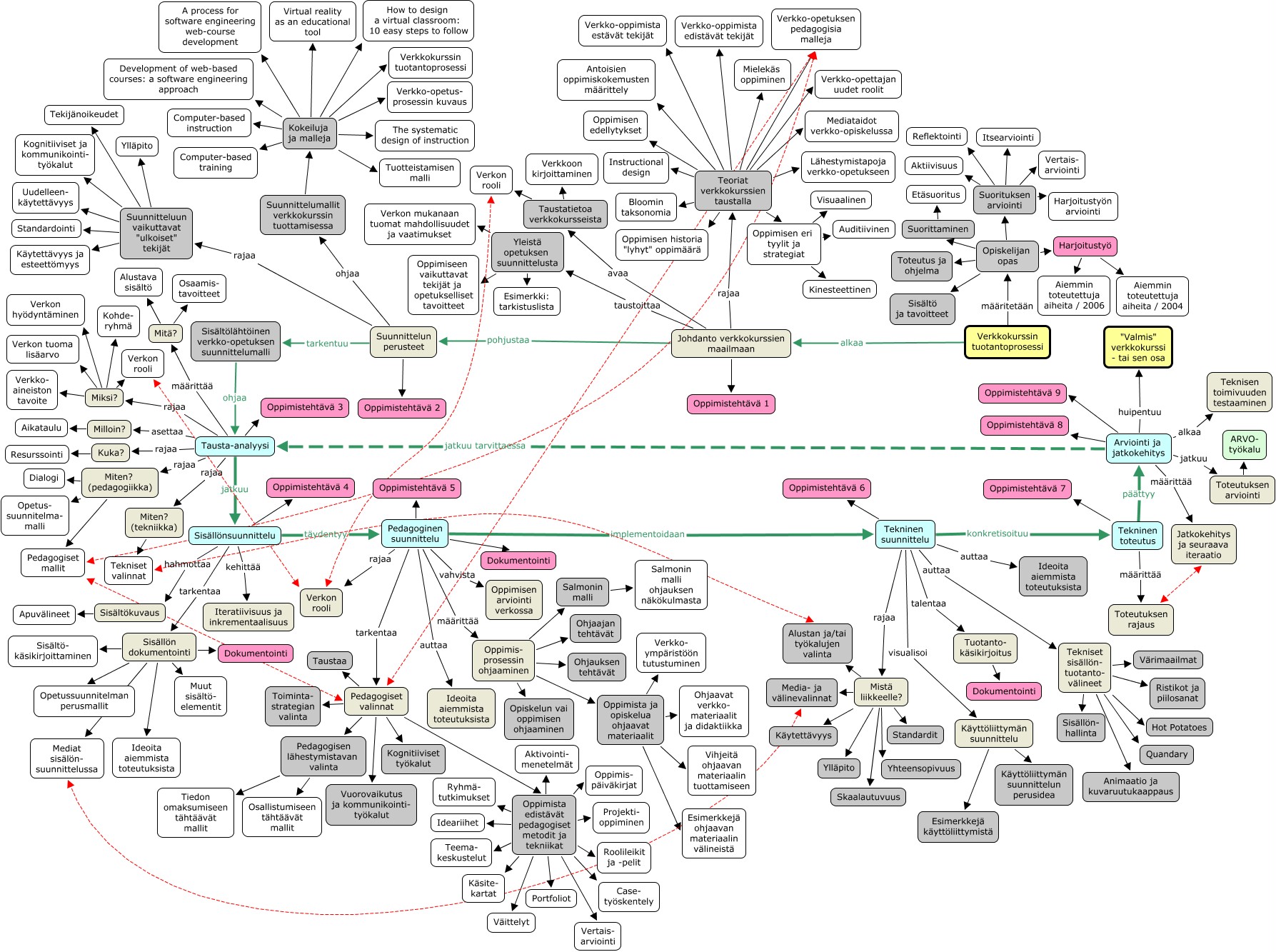 Sisältökuvauksen lisäksi laaditaan tarkka sisältökäsikirjoitus, jossa
kuvataan verkkokurssille tuleva sisältö
tehdään mediavalinnat: millaisia mediaelementtejä (kuvat, videot, animaatiot, kuvaruutunauhoitukset, luentotaltioinnit...) käytetään tekstin ohella
Sisällön-suunnittelu (5)
Sisältöelementtien suunnittelu ja dokumentointi
Sisällön rakennekuvaus
Sisältökäsikirjoitus
Liitetään sisältökuvauksiin opetus- ja oppimistekoihin sopivat ja niitä tukevat kognitiiviset ja kommunikointityökalut
Laaditaan oppimista tukevat oppimistehtävät
Huomioidaan pedagoginen käytettävyys
Jokaiseen sisältöelementtiin voi liittyä useampiakin pedagogisia ratkaisuja
opiskelijat voivat tutustua aiheeseen eri näkökulmista
pedagogiset ratkaisut voivat sisältää myös perinteisiä luokkahuoneesta tuttuja menetelmiä (monimuoto-opetus)
Yhteydet muihin sisältöelementteihin määrittävät linkit muihin aiheisiin teknistä suunnittelua varten
Pedagoginen suunnittelu (1)
Laajennetaan valittuja sisältöelementtejä käytettävillä (ja/tai vaihtoehtoisilla) pedagogisilla ratkaisuilla, joilla tuetaan ja kuvataan aiheen opettamista sekä oppimista (opetus- ja oppimisteot)
Pedagoginen suunnittelu (2)
Suunnitteluprosessi voidaan aloittaa myös pedagogisista lähtökohdista ...
alustasovelluksen valinta (vai avoimet WWW-sivut)
Moodle, Optima, Wikit, Blogit, avoimet www-sivut, muut sosiaalisen median työkalut, ...
käytettävän median (tekstit, kuvat, äänet, videot, ...) tuotantovälineistä
käyttöliittymäsuunnittelu (ulkoasu)
ylläpito, skaalautuvuus ja yhteensopivuus
opiskelijoilta vaadittavat ohjelmistot ja laitteistot (Acrobat Reader, mediasoittimet, ...)
Tekninen suunnittelu
Päätökset teknisistä valinnoista
Tuotantokäsikirjoitus, jossa määritetään verkkokurssin tekninen toteutus
Sisällön laajentaminen haluttuun laajuuteen
Valittujen opetus- ja oppimistekojen sekä oppimistehtävien ja materiaalien toteuttaminen ja liittäminen lopulliseen sisältöön sekä käytettäviin medioihin
Testaus
oleellinen osa koko suunnitteluprosessia
oikealla kohderyhmällä!
Arviointi eri osa-alueilla:
“katselmukset” suunnittelumallin eri vaiheissa
aiheiden ja sisällön arviointi toteutuksen jälkeen
käyttäjiltä vaadittavien teknisten, pedagogisten ja sisällöllisten tietojen ja taitojen arviointi
Toteutus ja testaus
Yksittäisten sisältöelementtien toteutus valittujen pedagogisten ja teknisten ratkaisujen mukaan
Suunnitteluprosessin sekä tuotoksen testaus ja arviointi
Uusi asiasisältö voidaan helposti lisätä verkko-opintojaksoon seuraavan iteraation (suunnittelukierroksen) aikana 
Opintojaksoa voidaan kehittää pedagogisesti  ja teknisesti
Mahdollistaa verkko-opetuksen materiaalipankin luomisen
uudelleenkäytettävät sisältöelementit ja erilaiset pedagogiset sekä tekniset ratkaisuideat voidaan tallentaa materiaalipankkiin helpottamaan seuraavan opintojakson suunnittelua
Jatkokehitys
Suunnittelumalli perustuu täydentävään ja toistavaan verkko-opetuksen kehittämiseen
Harjoitustyön aihe
Millainen harjoitustyön aihe kiinnostaa?
Onko jo idea valmiina?
Haluatko tehdä yksin vai ryhmässä?